Welcome to Rossendale Borough Council’s Development Control CommitteeTuesday 24th June 2025
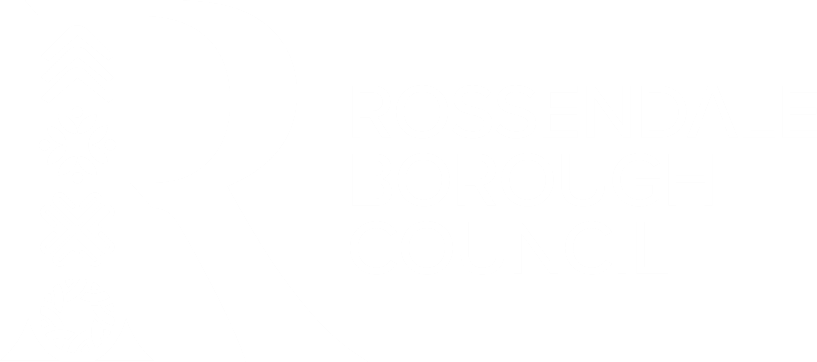 Item B1 2025/0061 – Land to the west of Rooley Moor Road, Rooley Moor, RossendaleErection of a temporary meteorological mast with associated data collection and monitoring equipment, and other ancillary infrastructure
Construction Signage Plan
Met Mast Installation Signage 1
Met Mast Installation Signage 2
Met Mast Installation Signage 3
Met Mast Installation Signage 4
Item B2 2025/0078 – 190 Haslingden Road, RawtenstallConversion of a vacant residential building into two separate residential dwellings with parking provisions
Proposed Site Plan
Proposed Elevations 1
Proposed Elevations 2
Proposed Elevations 3
Proposed 3D Frontage
Parking Plans
Site Location Plan
Photograph
Photograph
Photograph
Photograph